TUY PHUOC 2 HIGH SCHOOL
TEACHER: NGUYEN THI THANH PHUONG
CLASS: 10A5
SCHOOL YEAR: 2024-2025
Welcome to our class
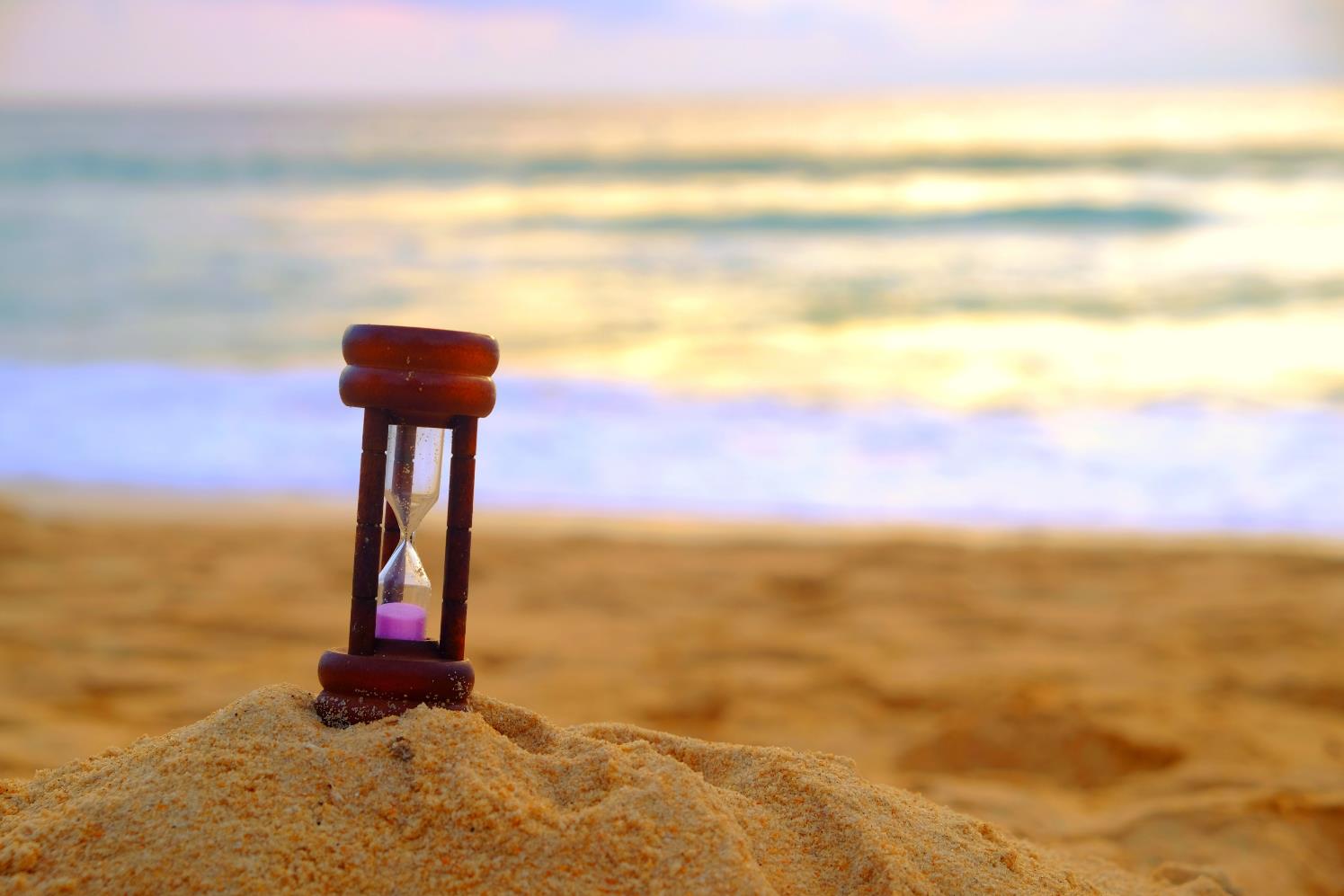 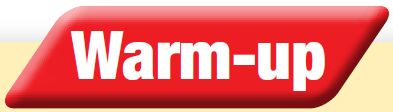 Time Out
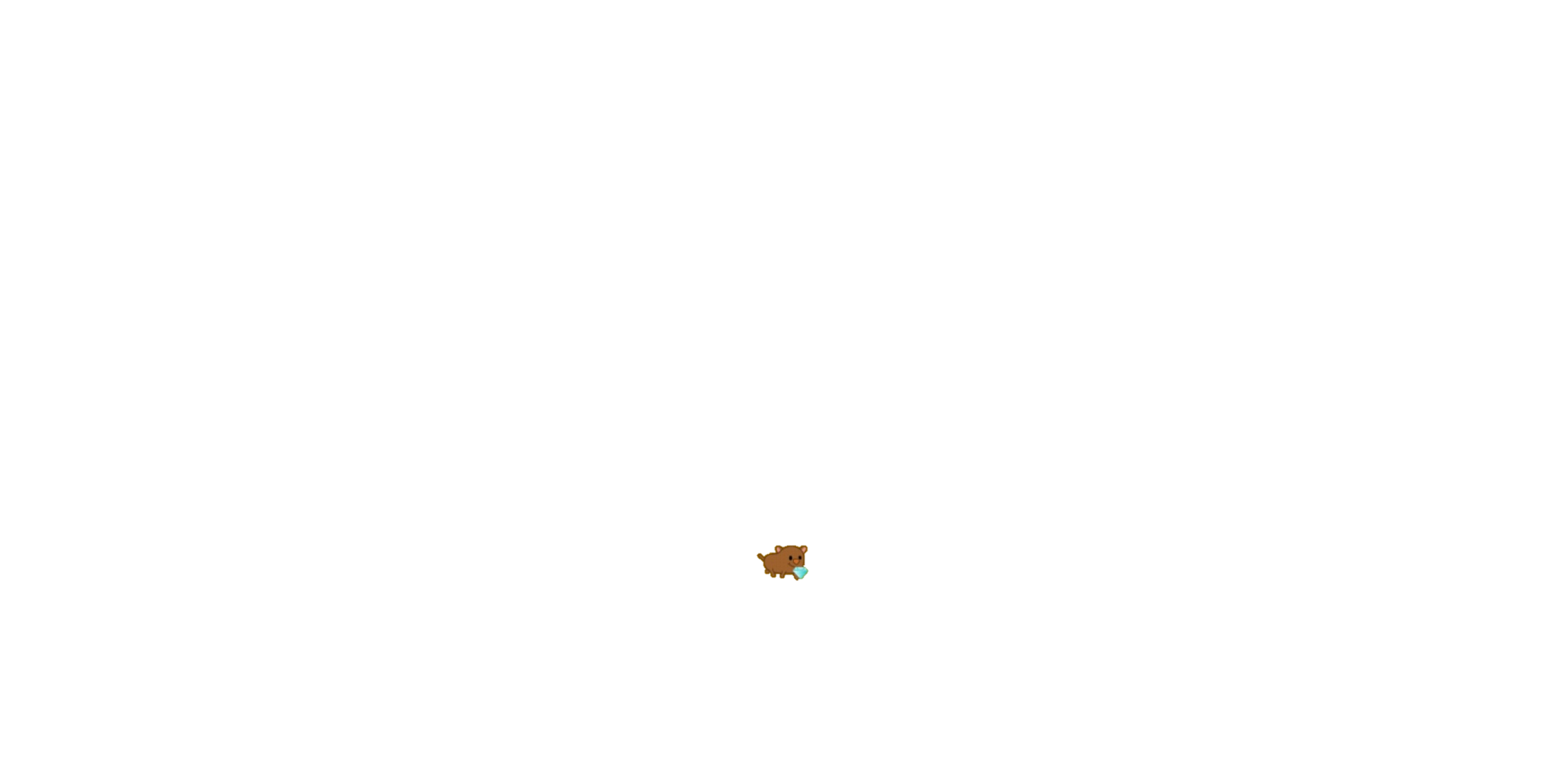 START
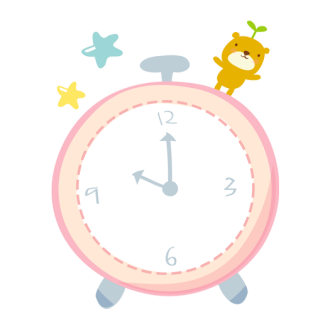 An adjective that has 4 letters 
describes  a tree.
12
3
9
6
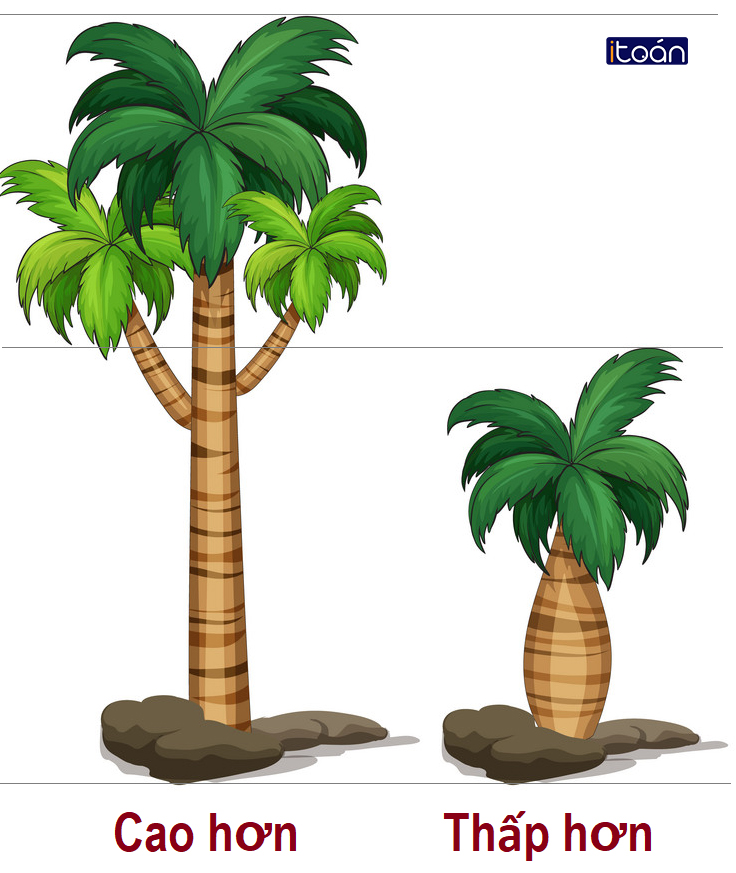 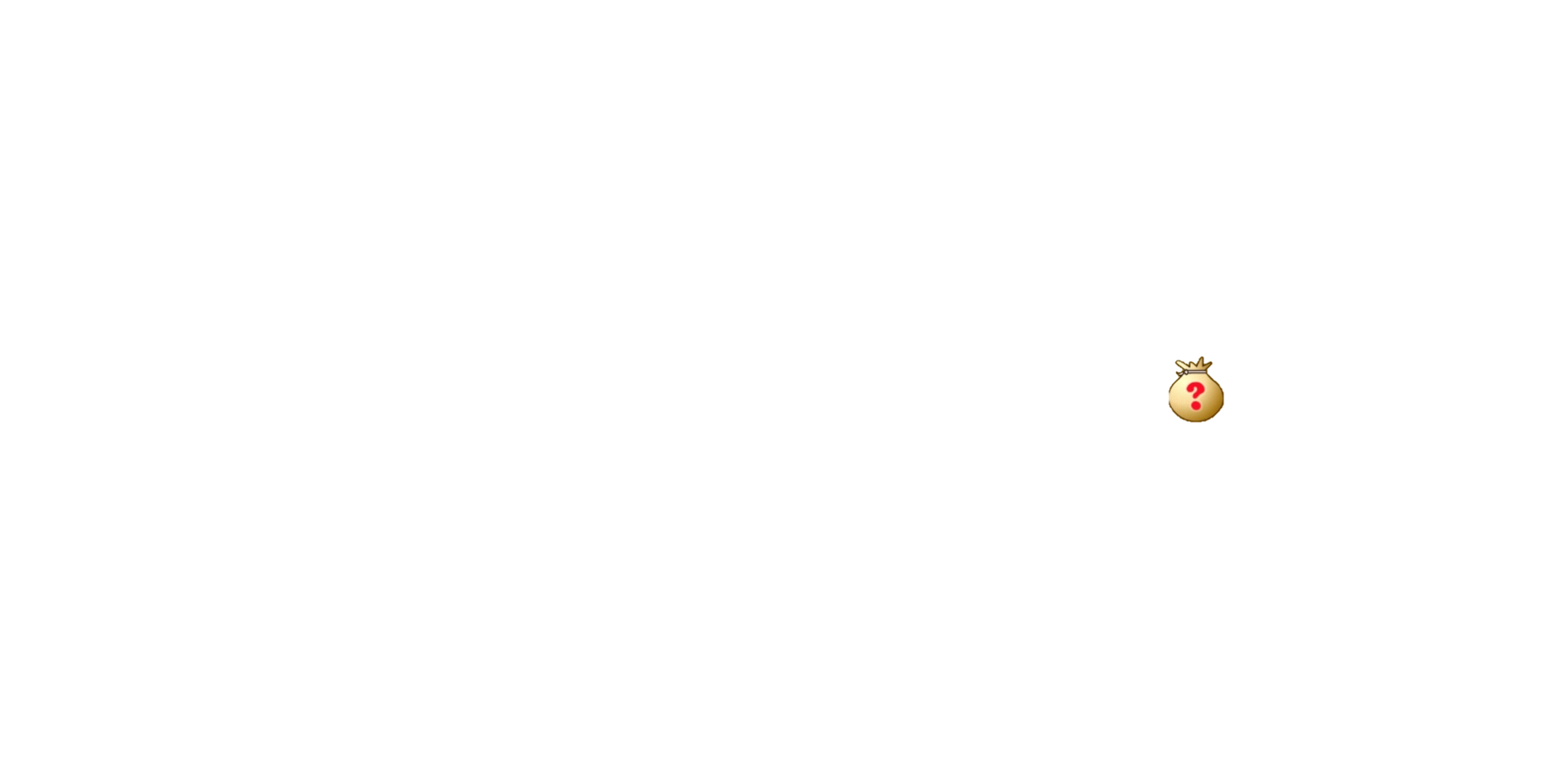 TALL
Time out
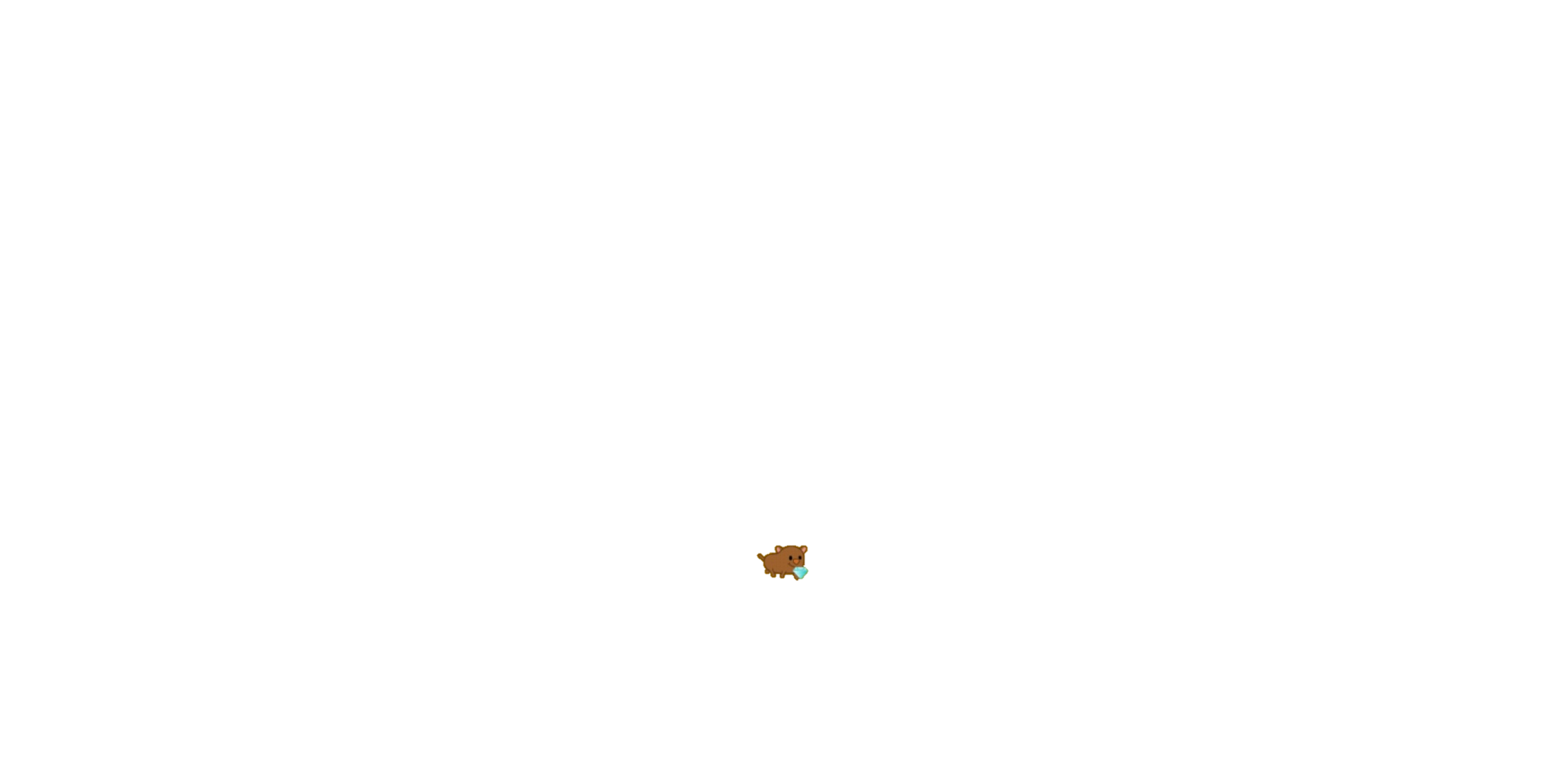 START
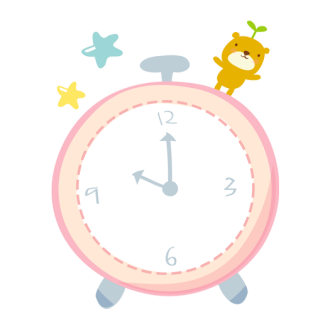 An adjective that has 5 letters 
describes  a boy.
12
3
9
6
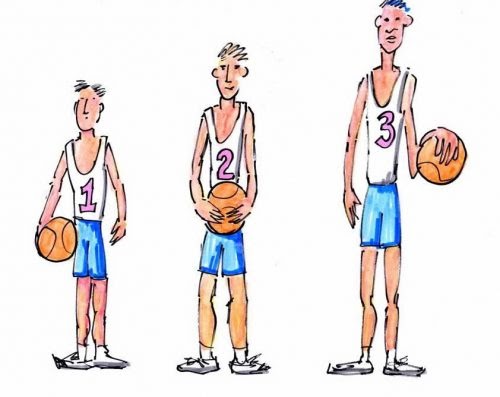 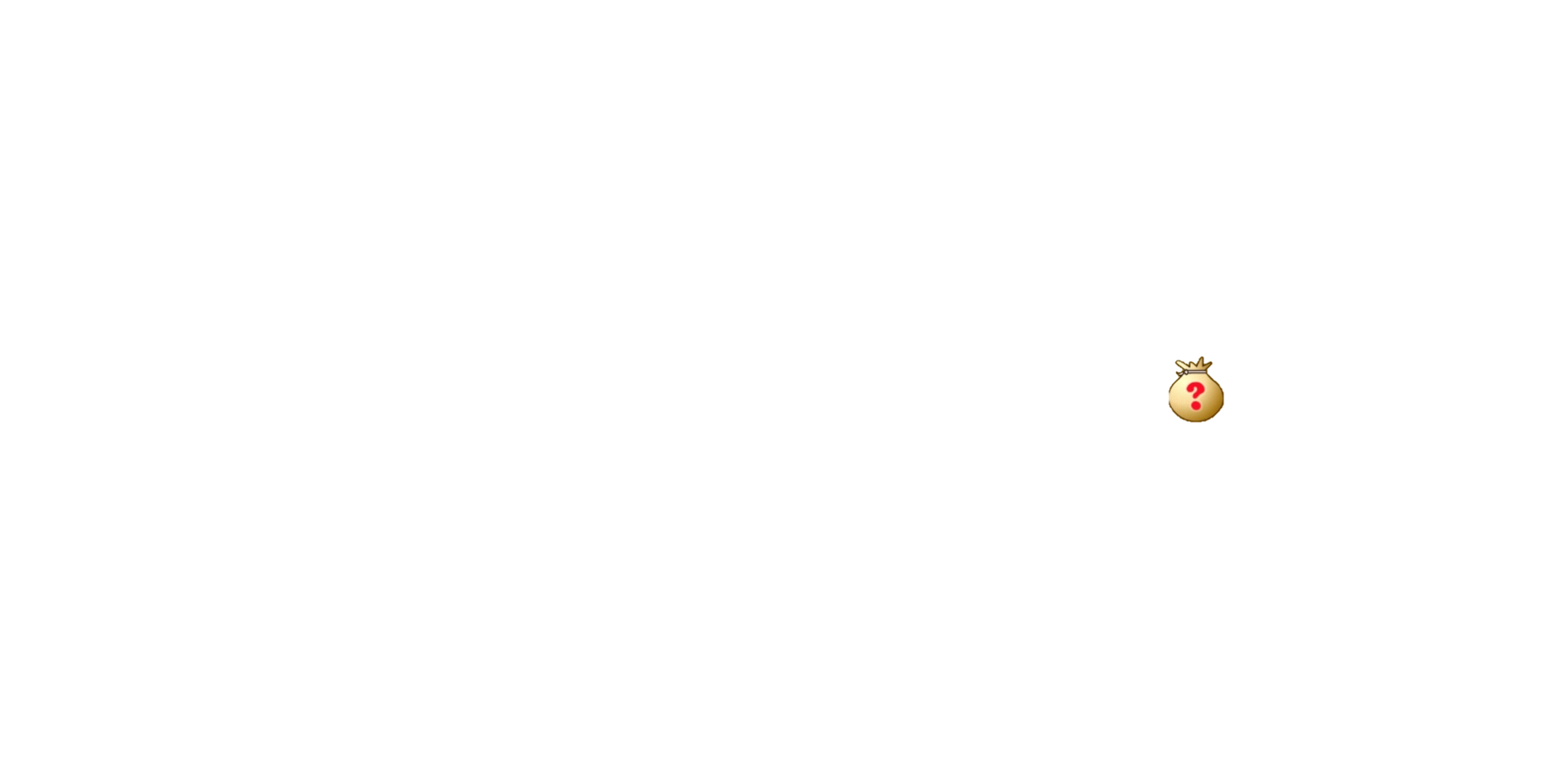 SHORT
Time out
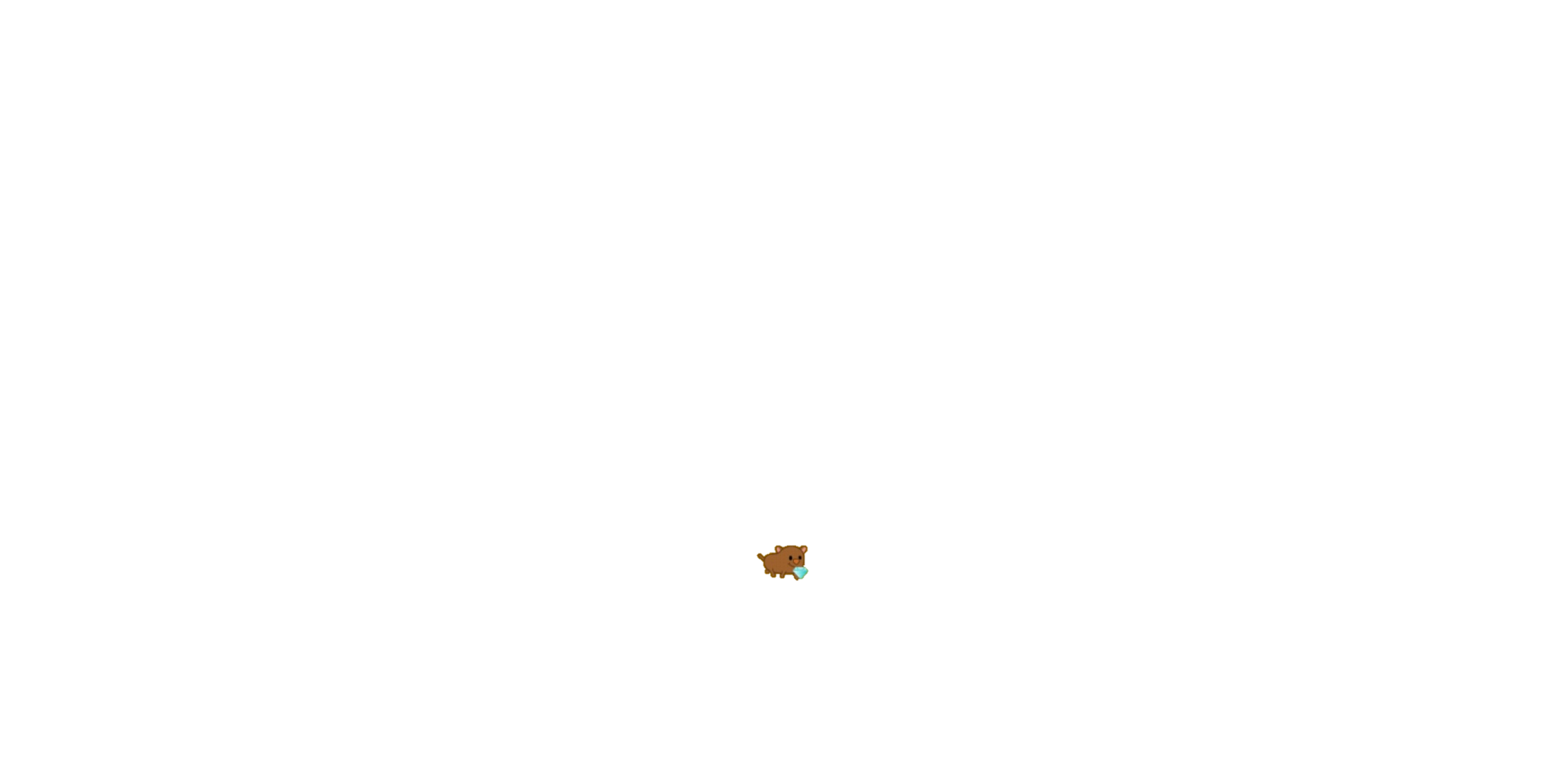 START
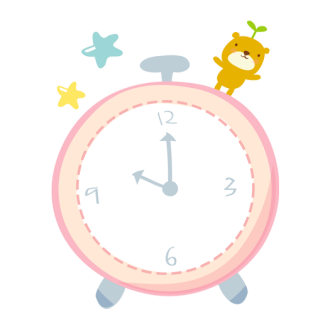 An adjective that has 3 letters 
describes  a fish.
12
3
9
6
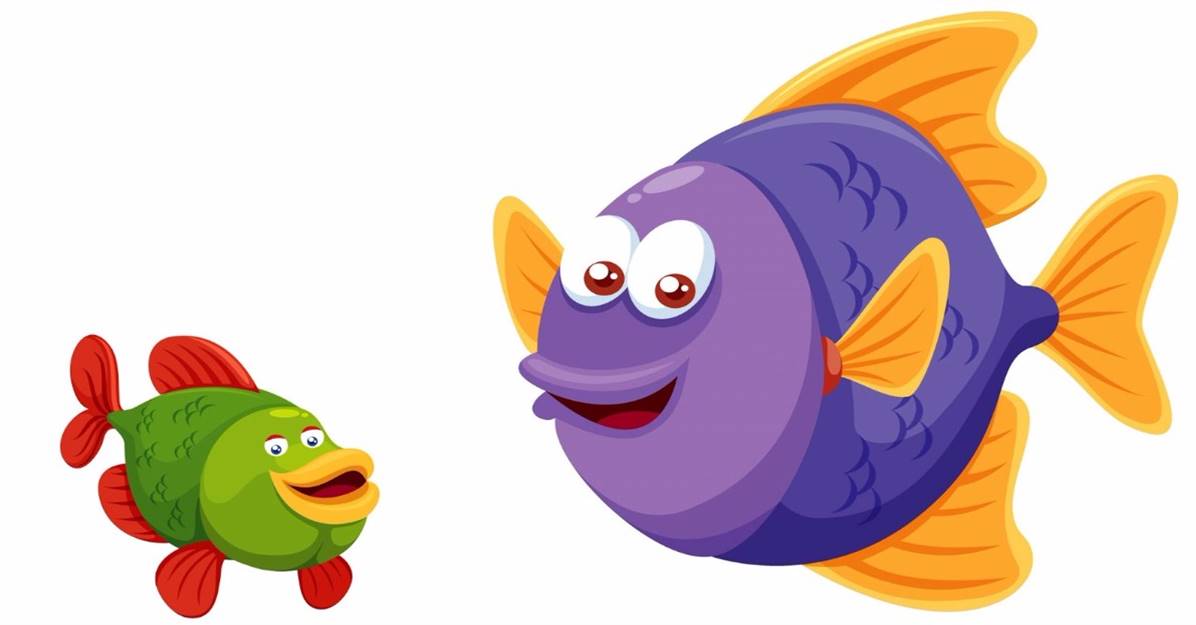 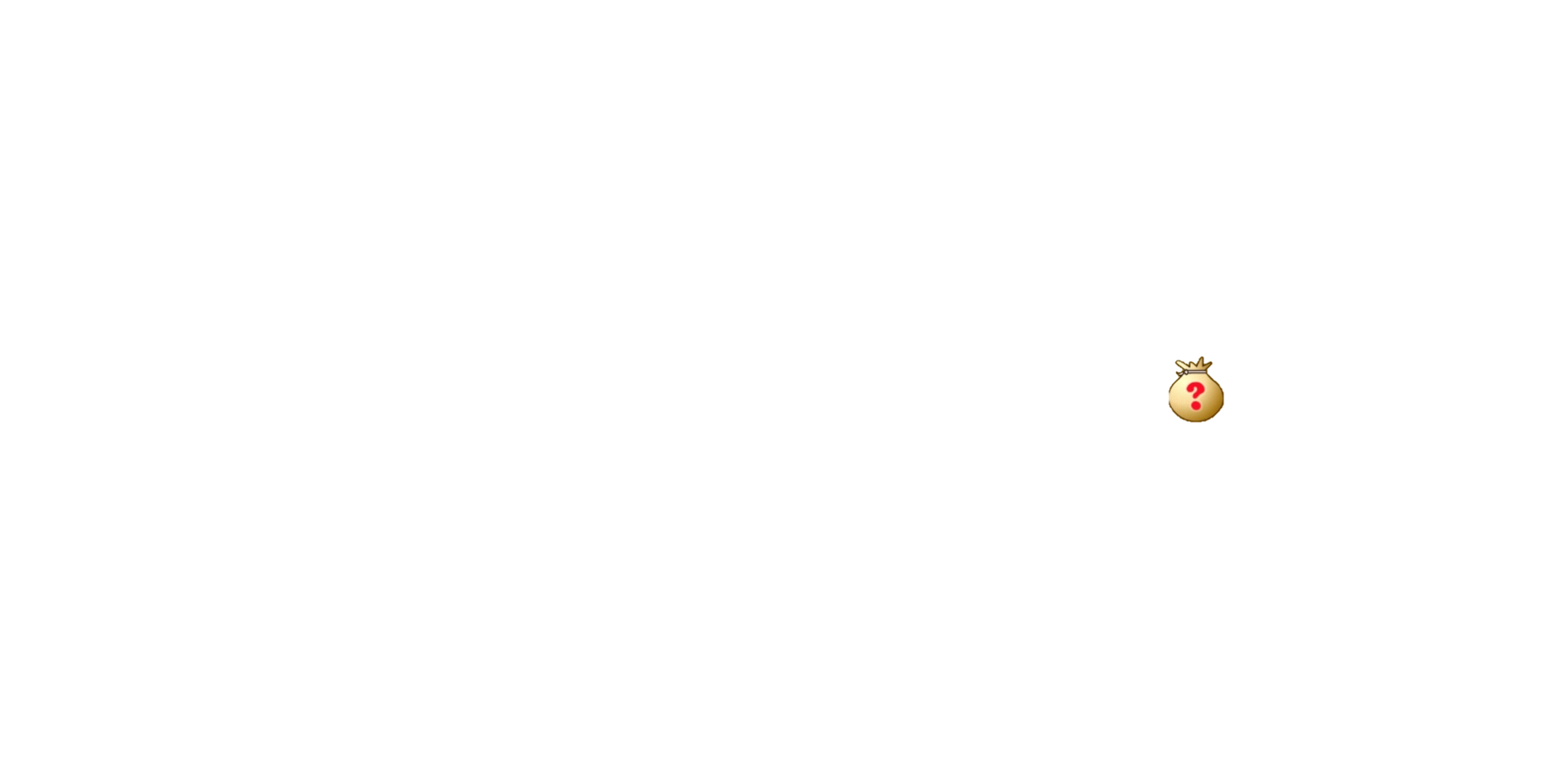 BIG
Time out
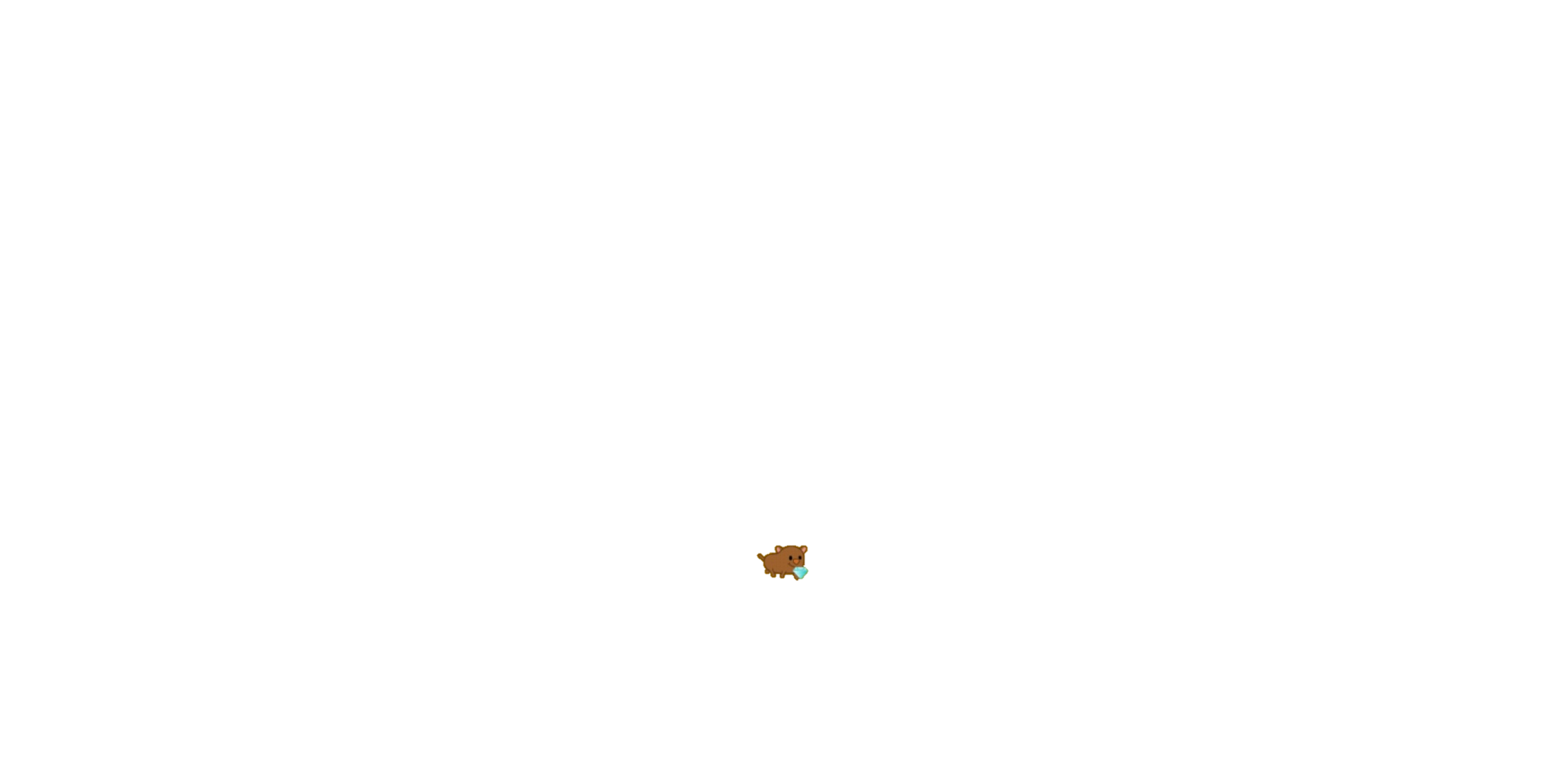 START
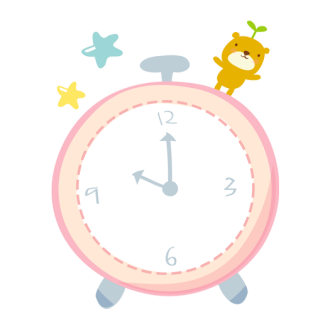 An adjective that has 3 letters 
describes  a fish.
12
3
9
6
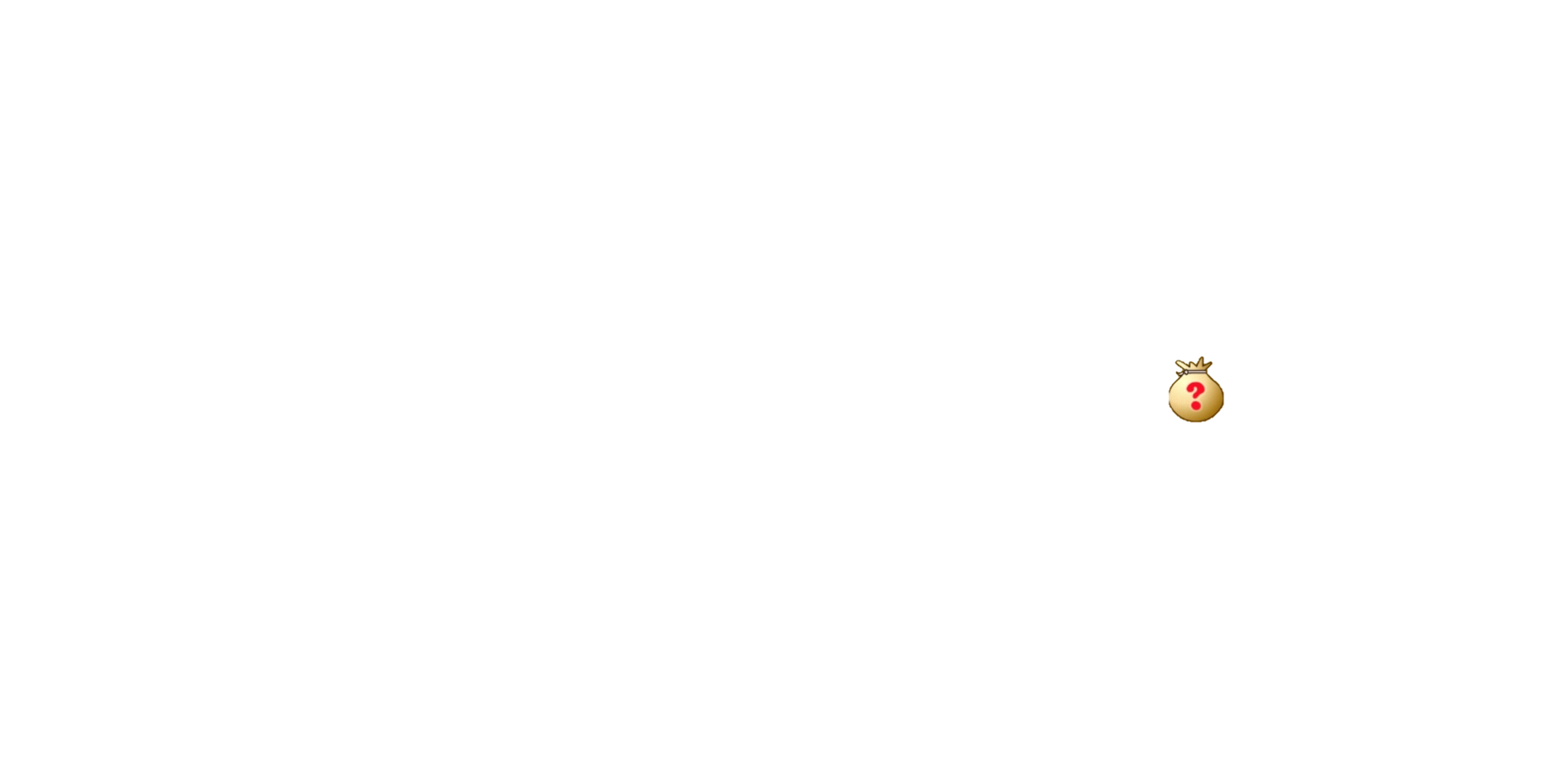 BIG
Time out
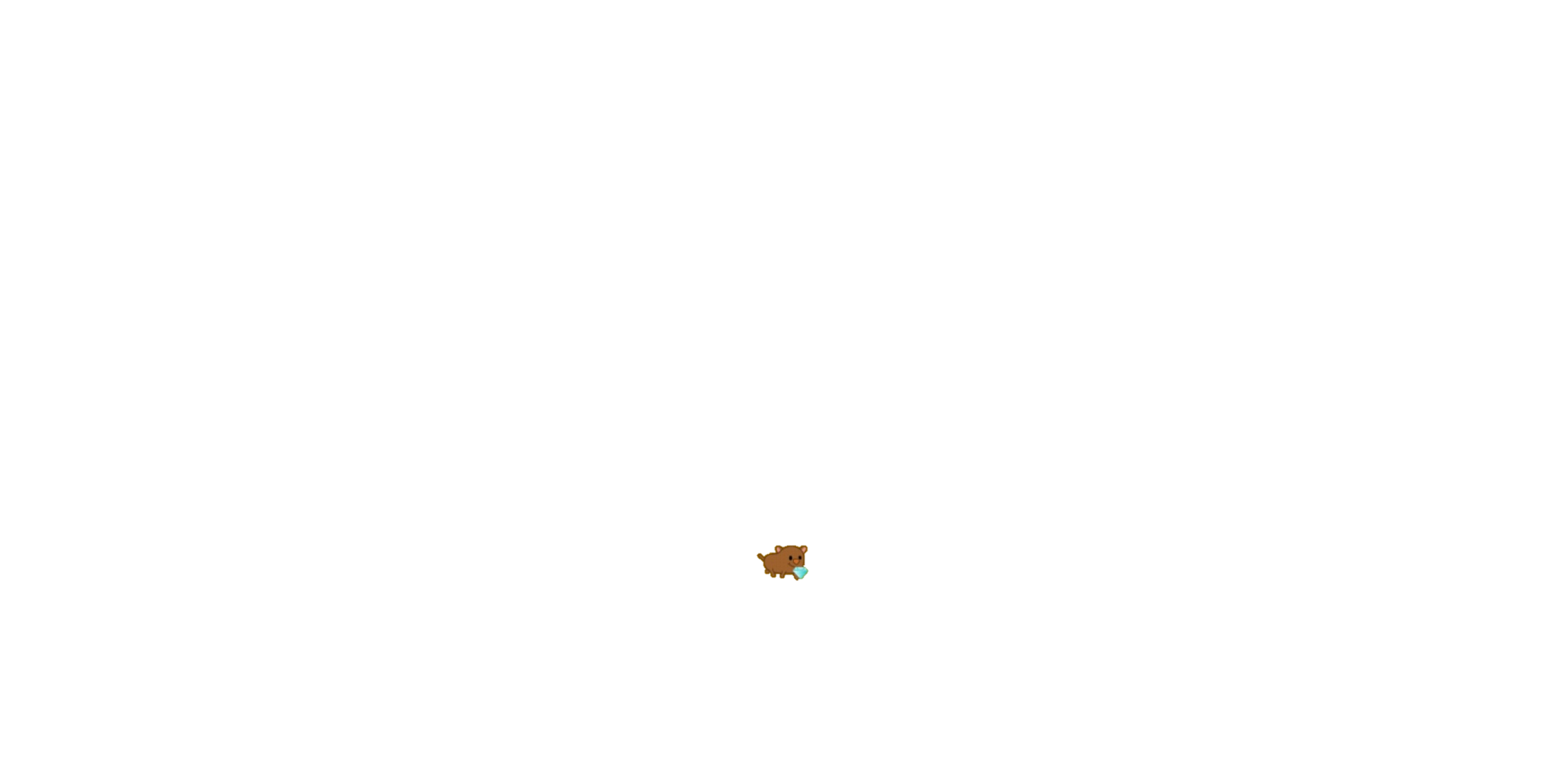 START
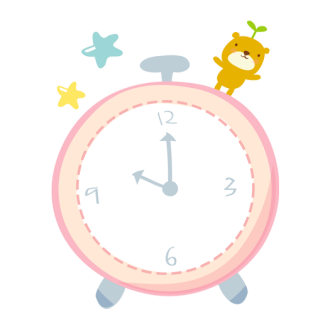 Guess: LESSON TOPIC 
   (10 LETTERS)
12
3
9
6
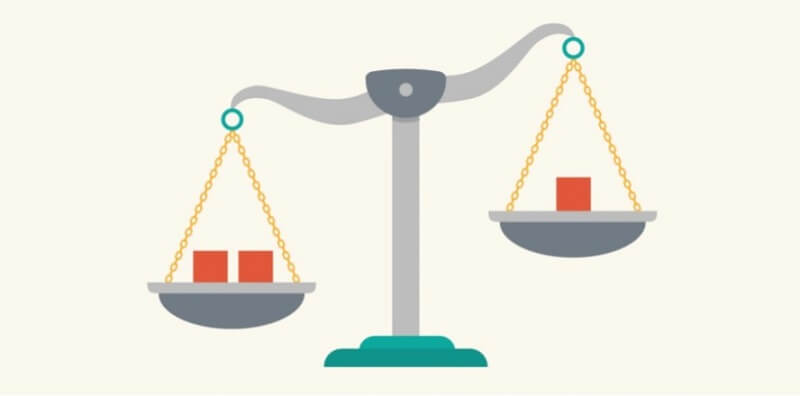 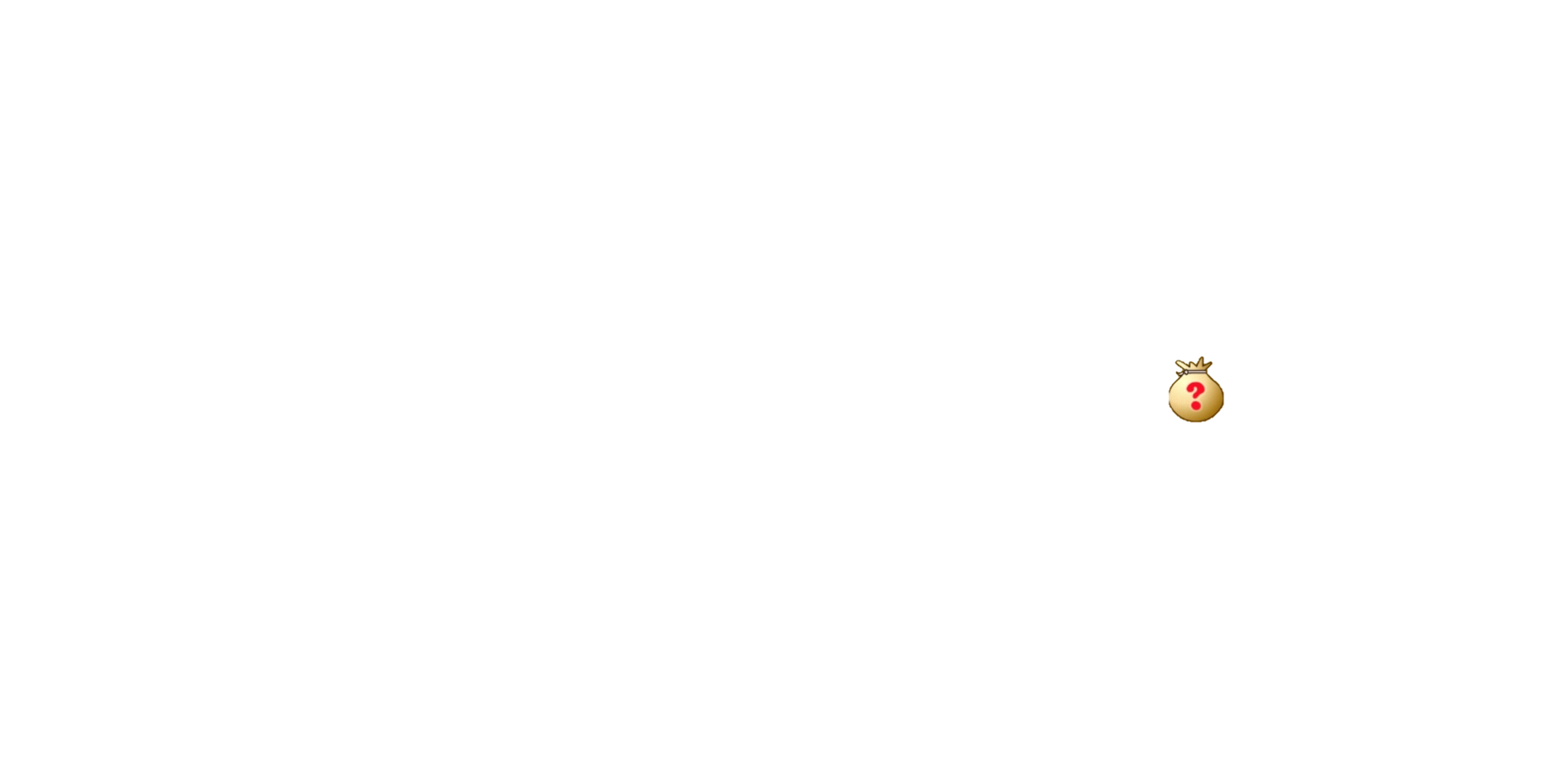 COMPARISON
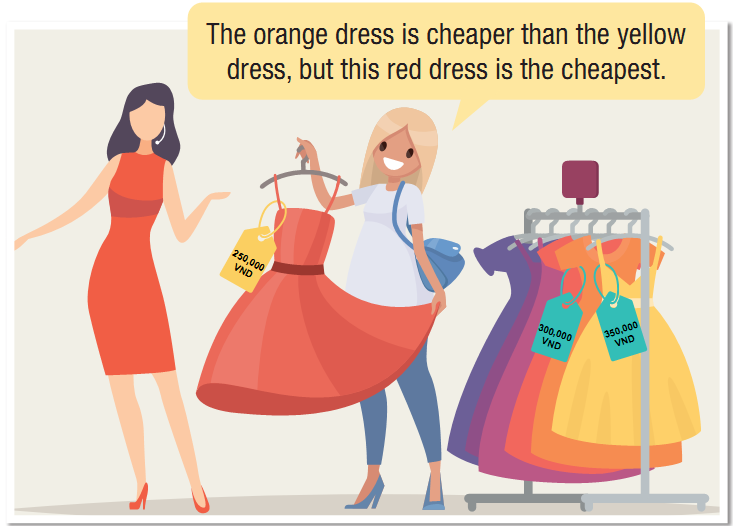 Unit 3SHOPPING
LESSON 1.2: Grammar
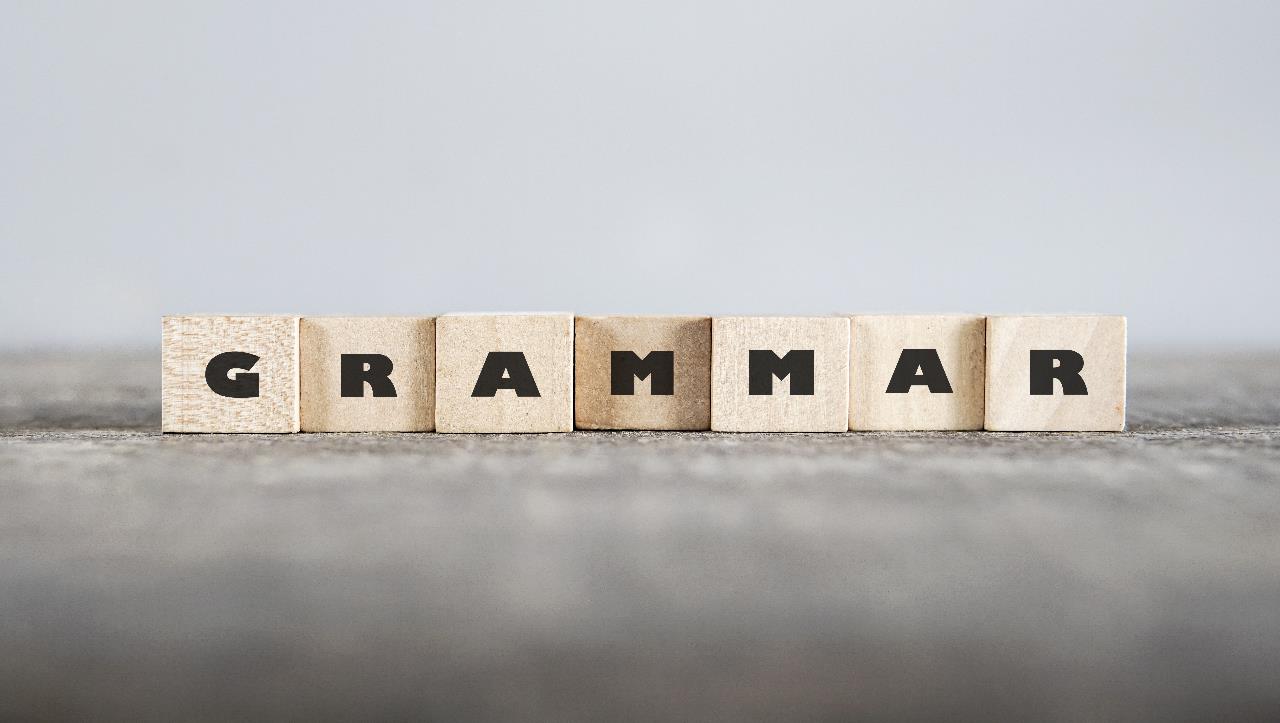 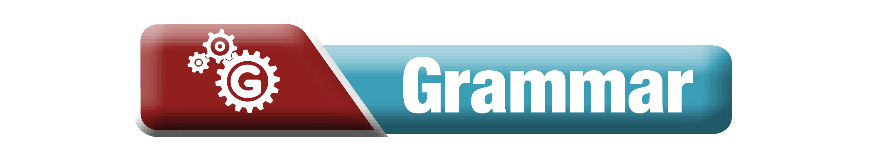 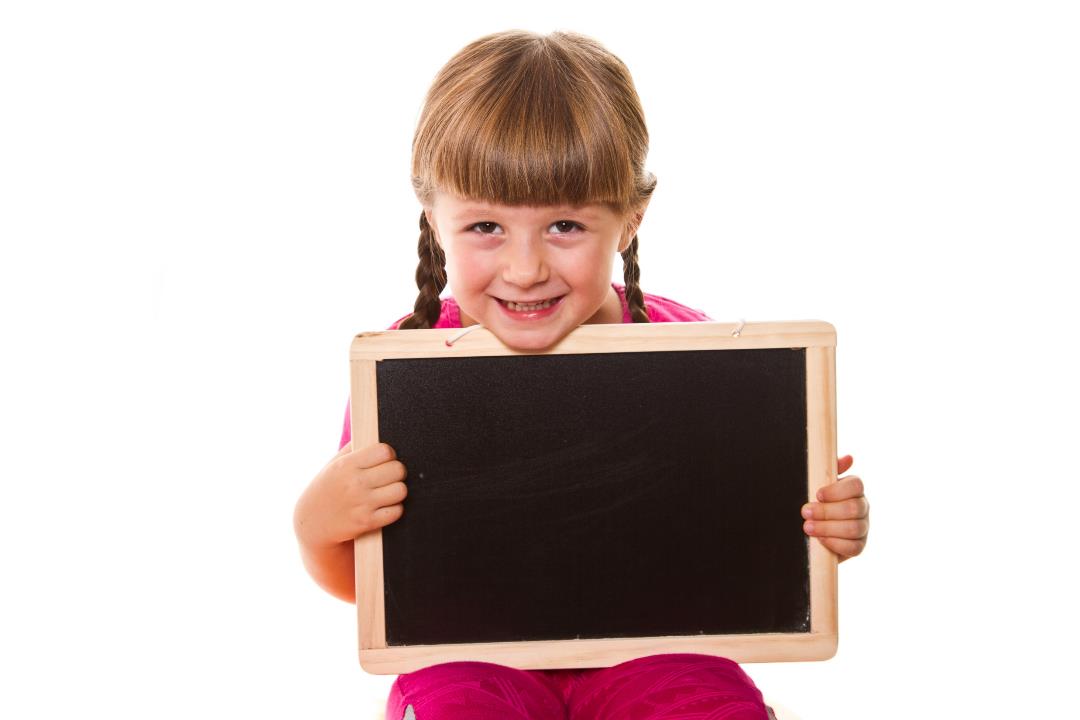 Presentation
Unit 3                                                                                                                                                                                                     Lesson 1.2
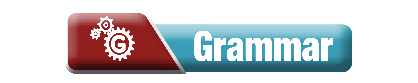 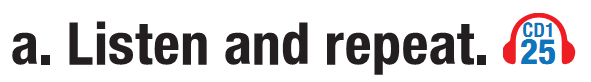 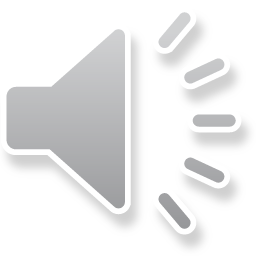 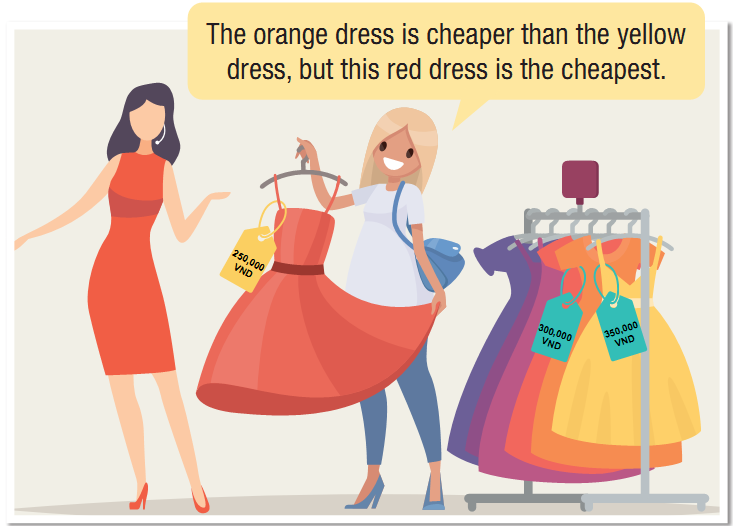 [Speaker Notes: Please, click on each phrase to hear the sound]
Unit 3                                                                                                                                                                                                     Lesson 1.2
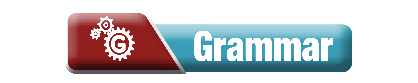 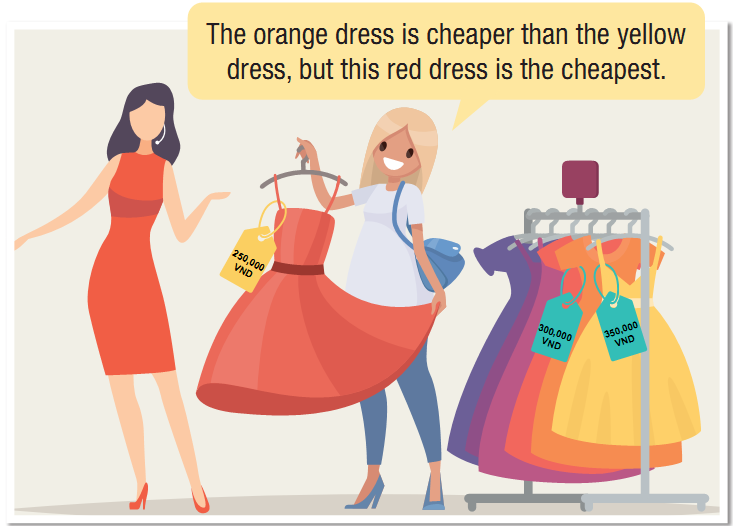 1. What is the comparative adjective?
 cheaper (than)
2. What is the superlative adjective?
 the cheapest
[Speaker Notes: Please, click on each phrase to hear the sound]
Unit 3                                                                                                                                                                                                     Lesson 1.2
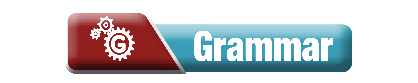 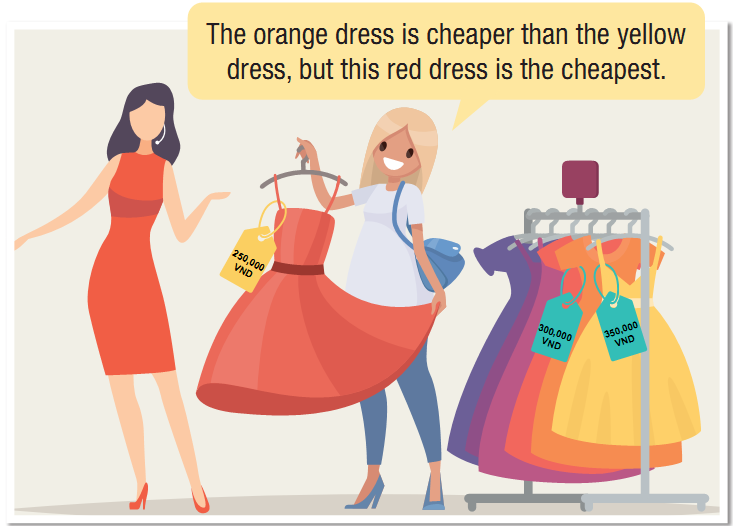 3. How can we form the comparative and superlative adjectives?
[Speaker Notes: Please, click on each phrase to hear the sound]
Unit 3                                                                                                                                                                                                     Lesson 1.2
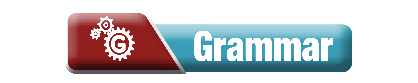 Comparative and Superlative Adjectives
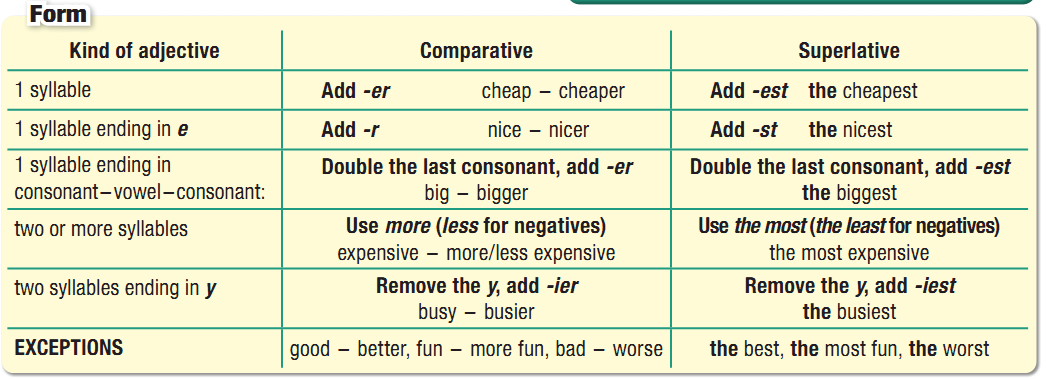 [Speaker Notes: Please, click on each phrase to hear the sound]
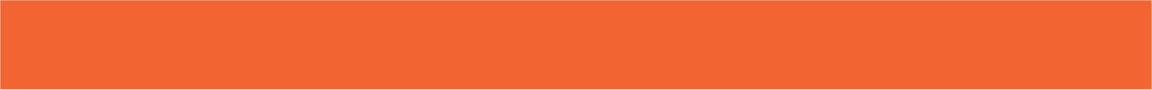 GRAMMAR
Remember!
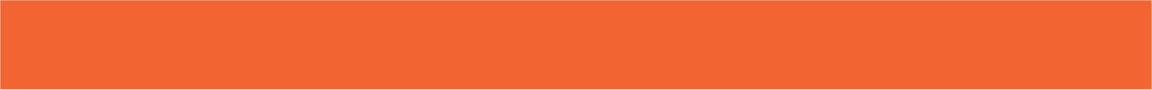 GRAMMAR
Remember!
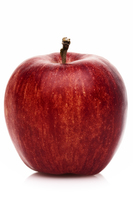 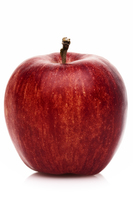 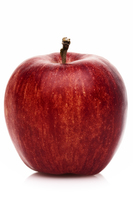 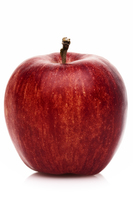 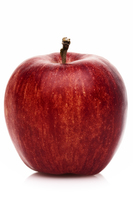 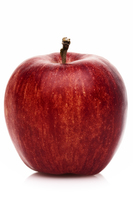 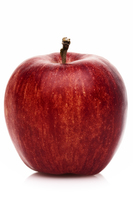 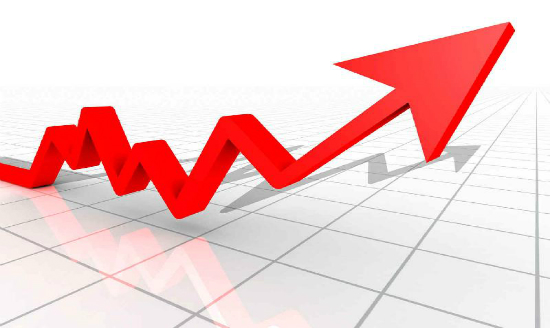 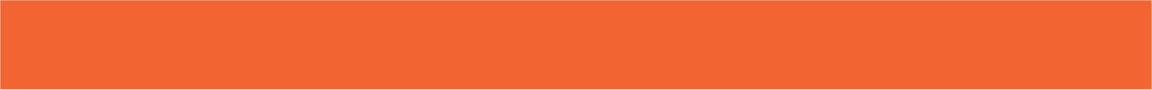 GRAMMAR
Remember!
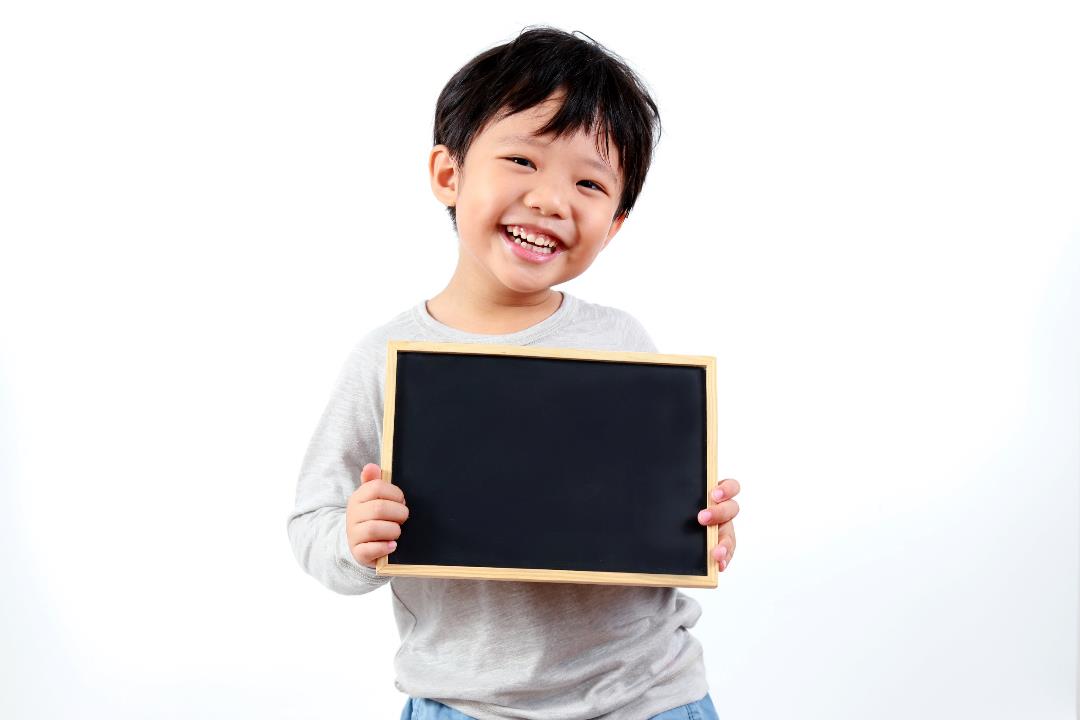 Practice
Unit 3                                                                                                                                                                                                     Lesson 1.2
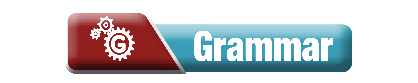 b. Circle the correct words.
1. I think you should buy this pair of sunglasses. It looks cooler/coolest than the other pair.
2. Can I borrow some money? This dress is more/most expensive than I thought.
3.   This restaurant may not have the greatest food in town but their customer service is definitely the best/better.  We eat here at least twice a month.
4. It's best if you come on Wednesday, when I'm less busy/busiest. We'll have time to chat.
5. Shopping is my less/least favorite thing to do. It's boring and takes a lot of time.
[Speaker Notes: Please, click on each phrase to hear the sound]
Unit 3                                                                                                                                                                                                     Lesson 1.2
c. Fill in the blanks with the right forms of the adjectives.
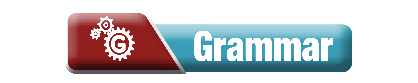 prettier than
1. I think this dress is  _________________ (pretty) the other one.
2.  This is _________________ (good) place to shop for shoes in town. All the other stores are too expensive.
3. I rarely wear my green jacket. It's _______________________ (comfortable) my red one.
4. Do you have a _________________ (expensive) bag? This one is a bit too much.
5. We'll never go back to that restaurant. It has _________________ (bad) customer service ever.
6. The black shirt is _________________ (good) the white one, so it will last longer.
the best
less comfortable than
less expensive
the worst
better than
[Speaker Notes: Please, click on each phrase to hear the sound]
Unit
Lucky numbers
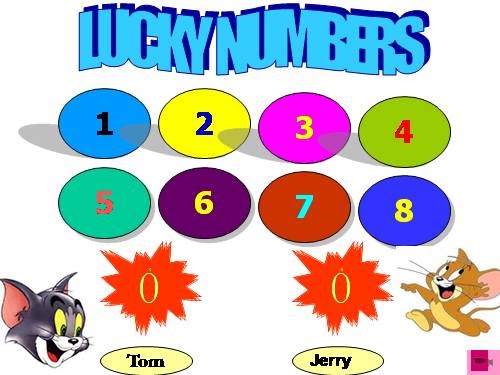 Work in 2 teams.
  Choose a number.
  Answer the question in each number and get 1 point with the correct answer.
 With LUCKY NUMBER, you get 2 points without answering the question.
LUCKY NUMBERS
1
2
4
3
5
6
7
8
4
3
2
1
6
5
4
3
2
1
6
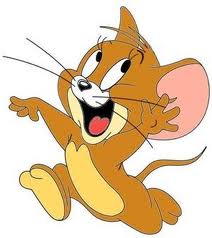 0
7
0
7
5
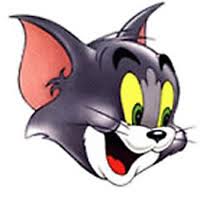 Tom
Jerry
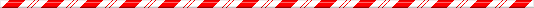 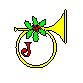 lucky number
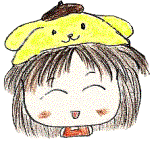 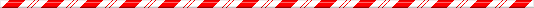 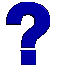 1. I think this dress is  __ (pretty) the other one.
more prettier than
B. prettier
C. more pretty than
D. prettier than
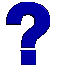 6. The black shirt is ____ (good) the white one, so it will last longer.

 better than
 gooder than
 best than
 the best
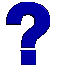 5.We'll never go back to that restaurant. It has _____ (bad) customer service ever.
 badder
 the worse
 the worst
 the baddest
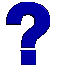 2. This is ____ (good) place to shop for shoes in town. All the other stores are too expensive
 the best
  the goodest 
C. better
D. The better
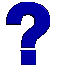 4. Do you have a _______ (expensive) bag? This one is a bit too much.
less expensive
B. more expensive
C. the most expensive.
D. the less expensive.
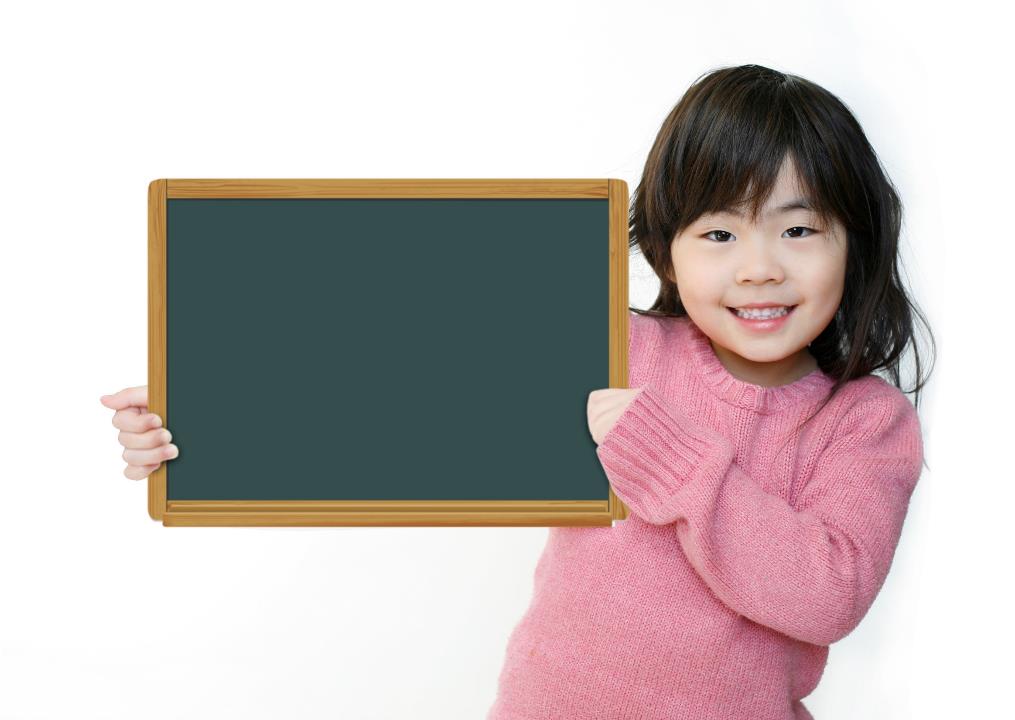 Production
Unit 3                                                                                                                                                                                                     Lesson 1.2
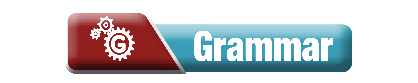 d. In pairs: Compare computer games. 
Use the prompts from the box.
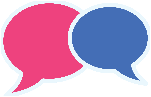 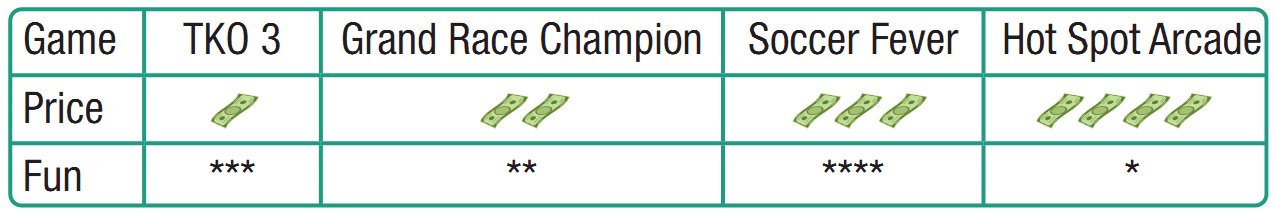 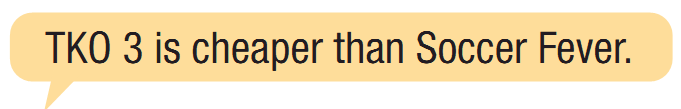 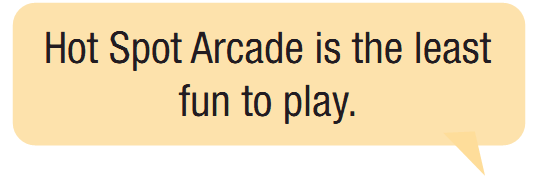 [Speaker Notes: Please, click on each phrase to hear the sound]
Unit 3                                                                                                                                                                                                     Lesson 1.2
e. In pairs: 



Are you more similar to Sam or Alice? Why? 
       I am similar to Same/Alice because ……
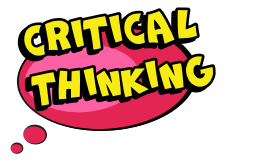 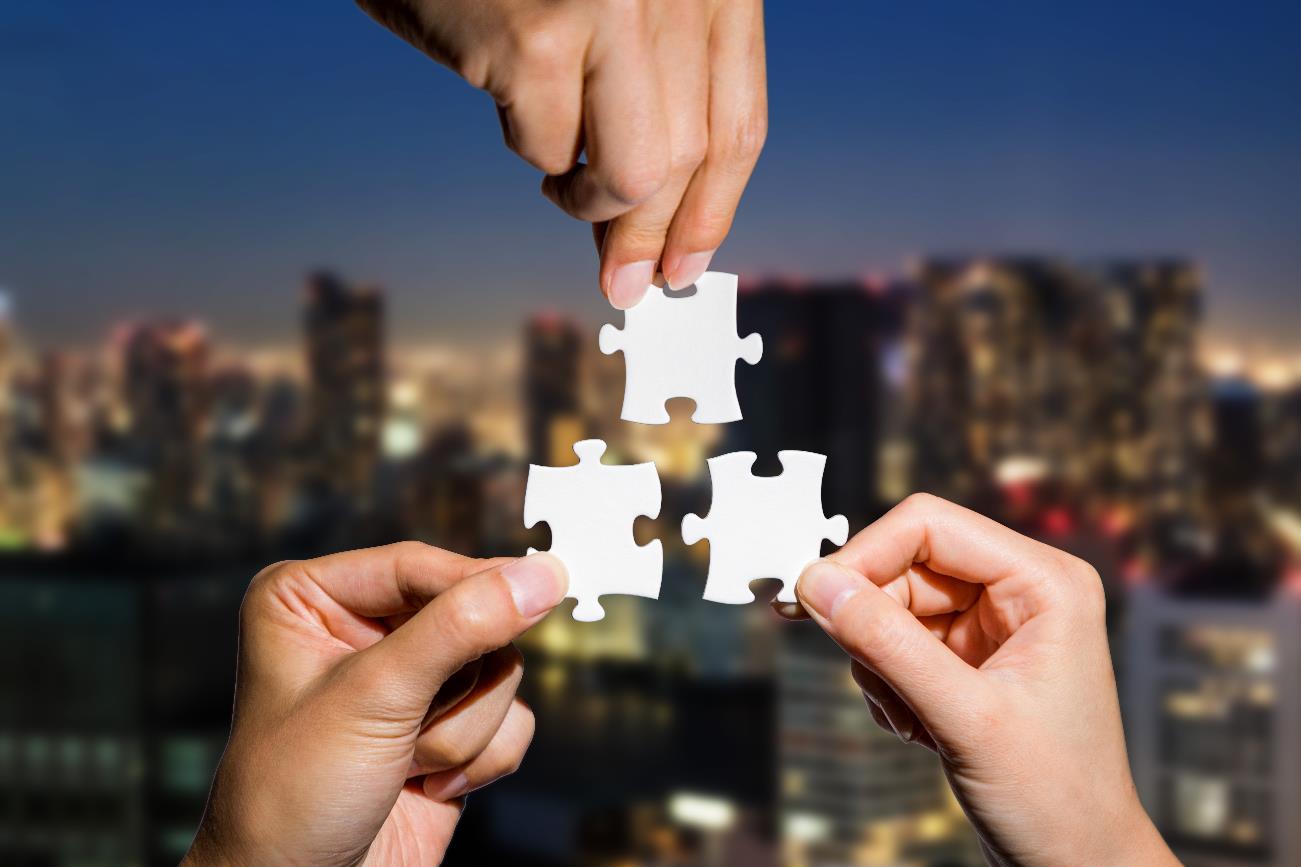 Consolidation
Let’s play!
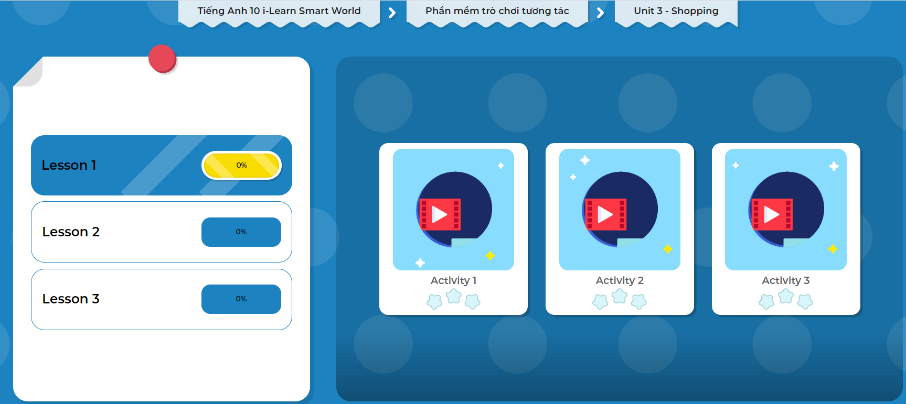 Click here to play the games!
Unit 3                                                                                                                                                                                                     Lesson 1.2
Today’s lesson
Wrap-up
Grammar: Comparative and Superlative   			       Adjectives
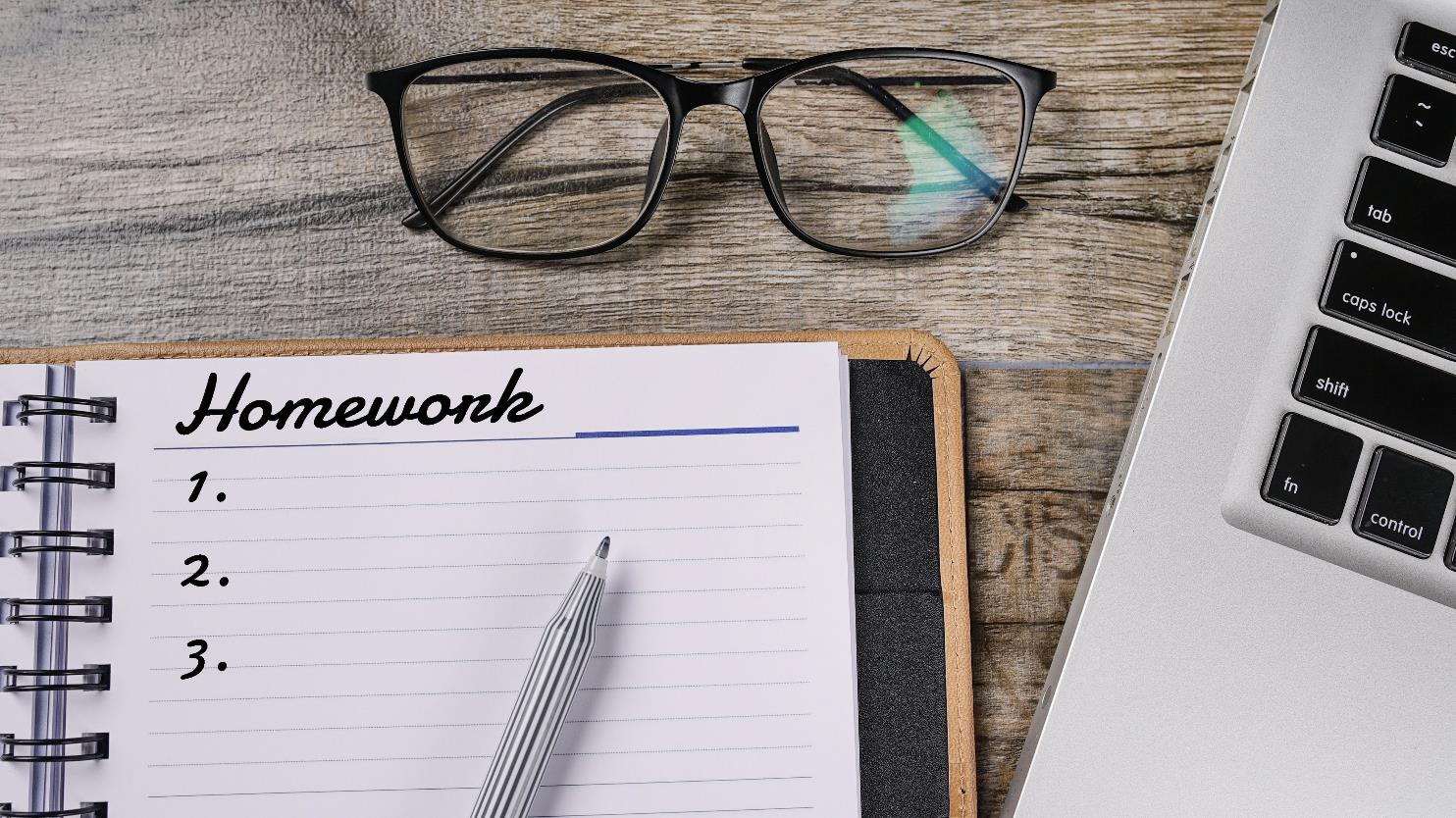 Homework
Make 10 sentences, using comparative and superlative adjectives.
Prepare the next lesson – Pronunciation, SB (page 22)
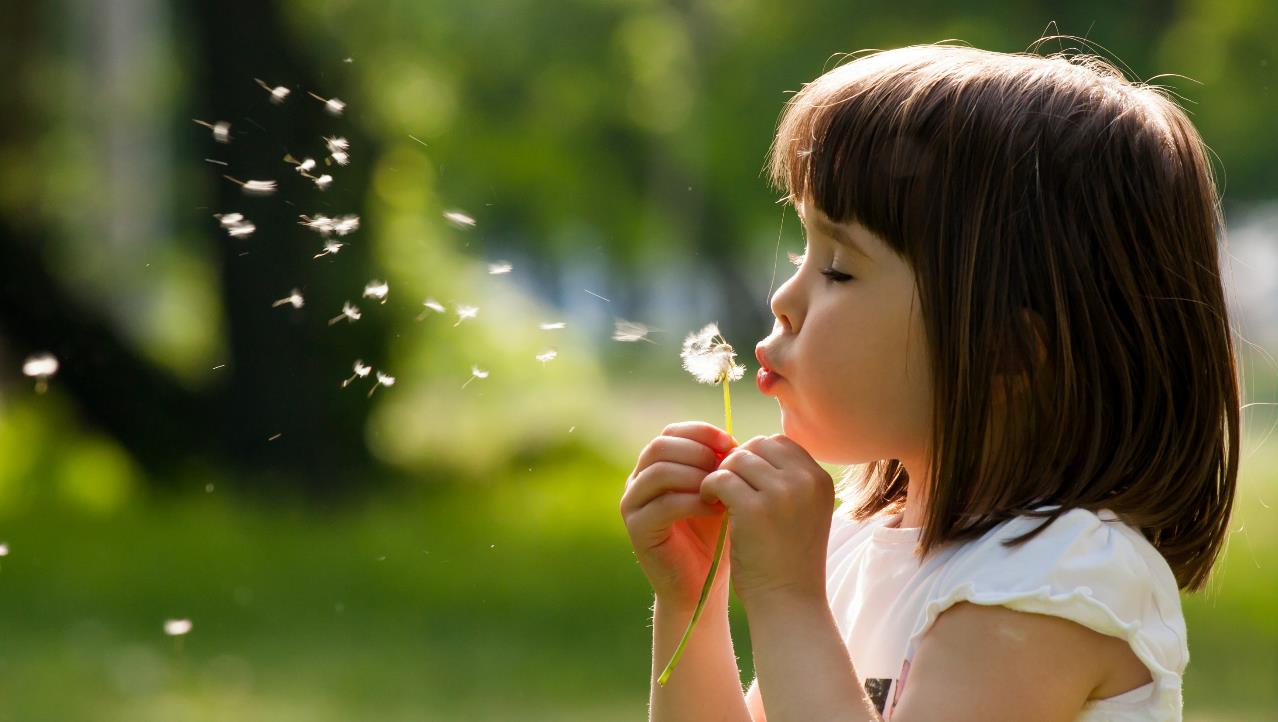 Enjoy your day!